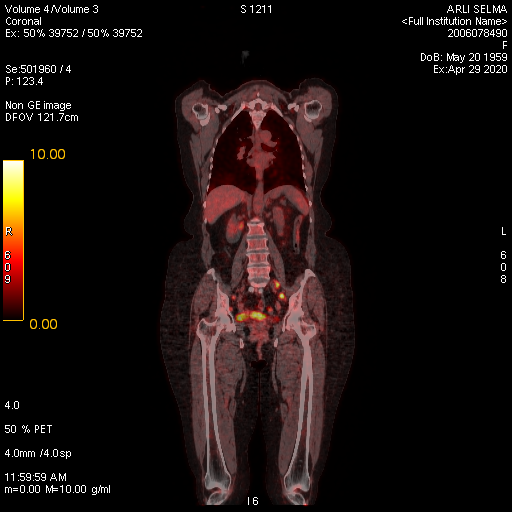 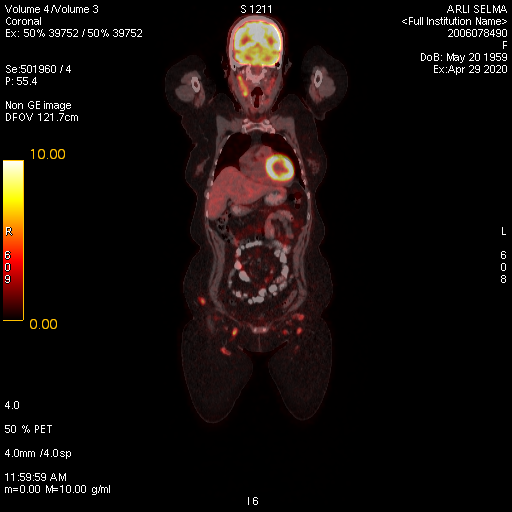 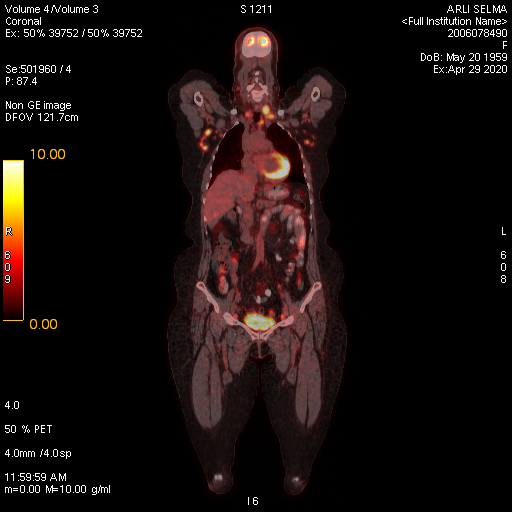 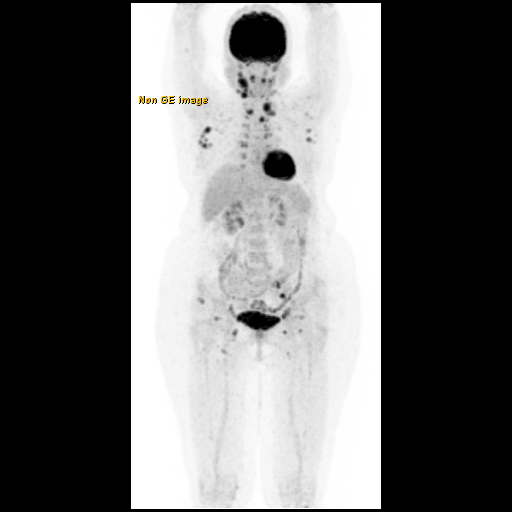 Tedavi öncesi
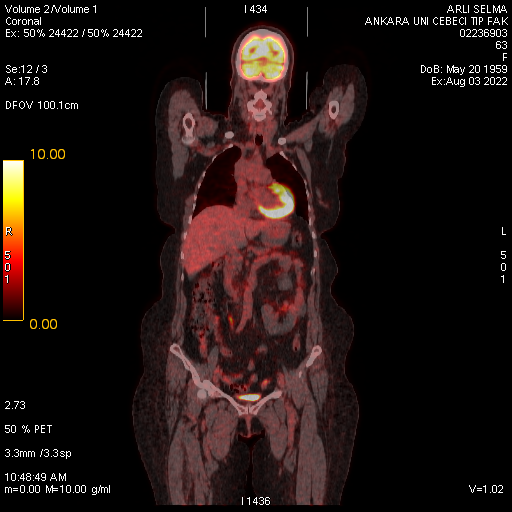 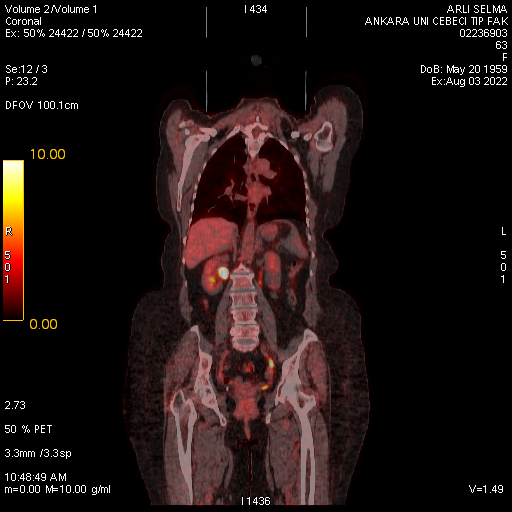 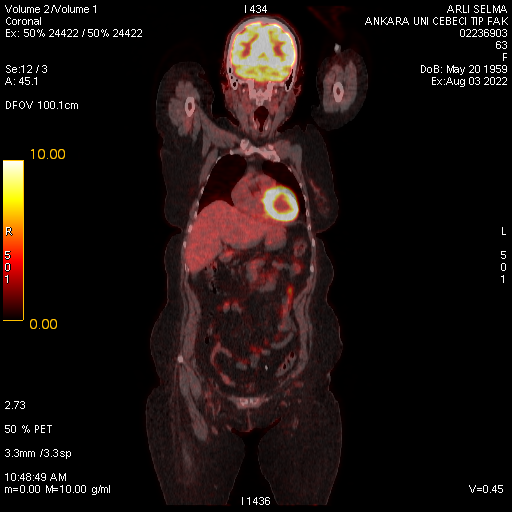 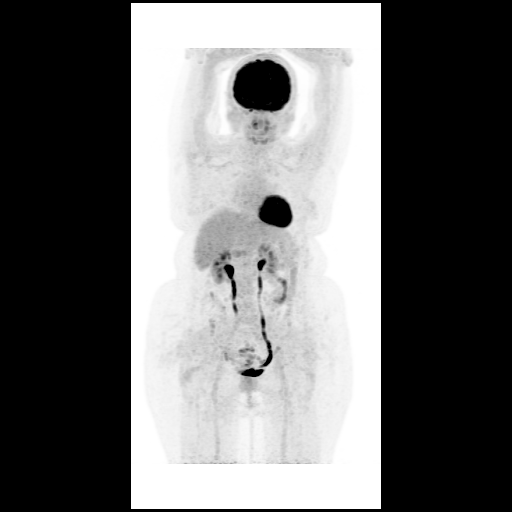 Tedavi sonrası
[Speaker Notes: Lenfoma]
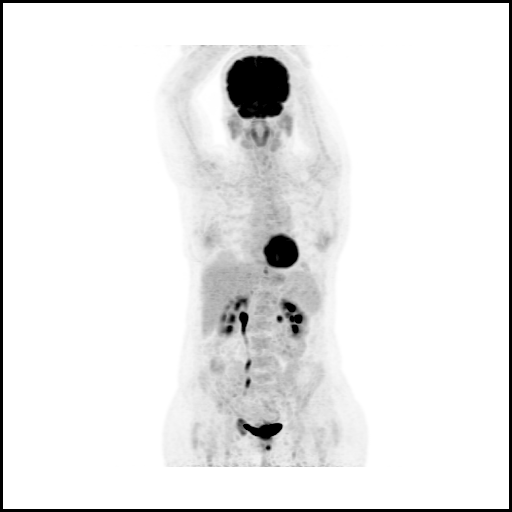 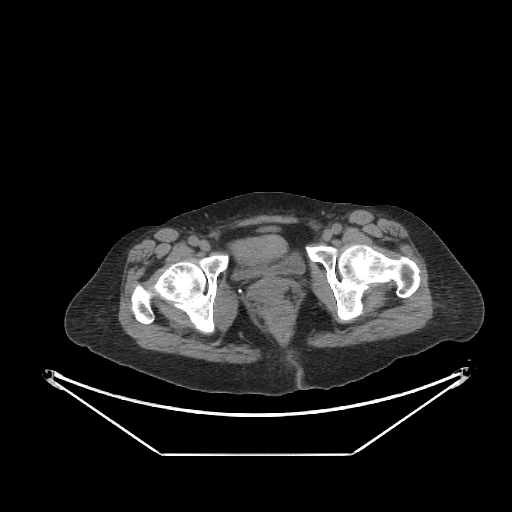 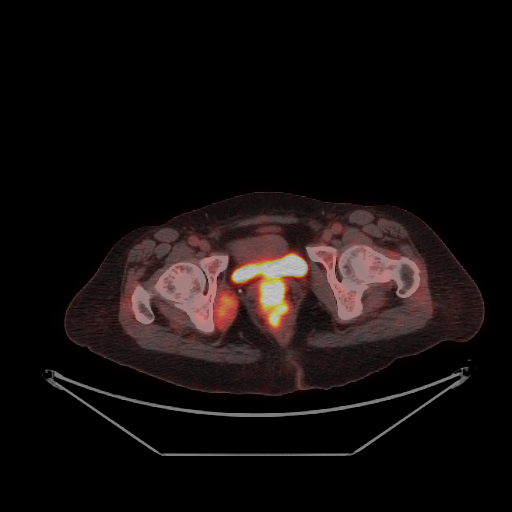 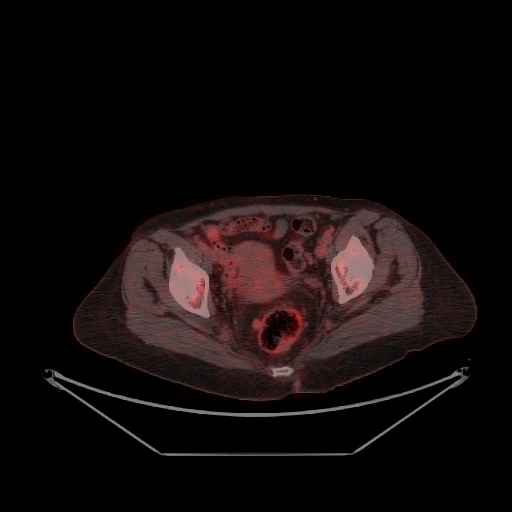 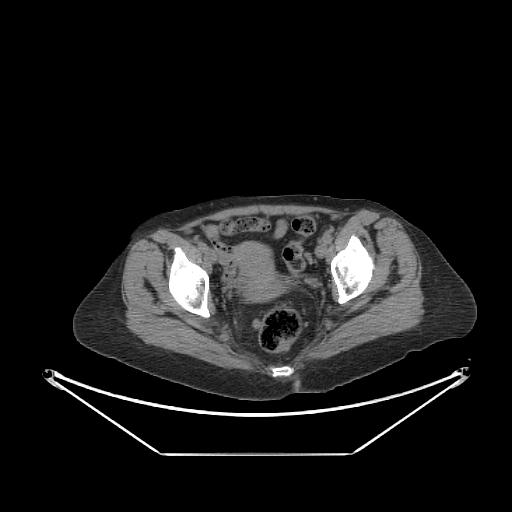 [Speaker Notes: Rektum ca]